Le mie emozioni
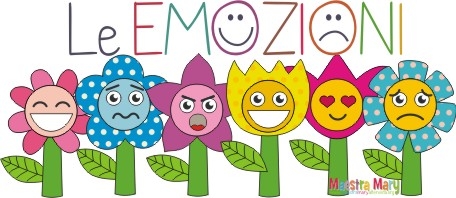 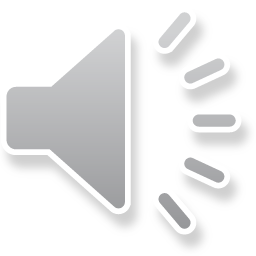 #Io resto a casa
Scuola dell’infanzia di Lanzara
Sezione B
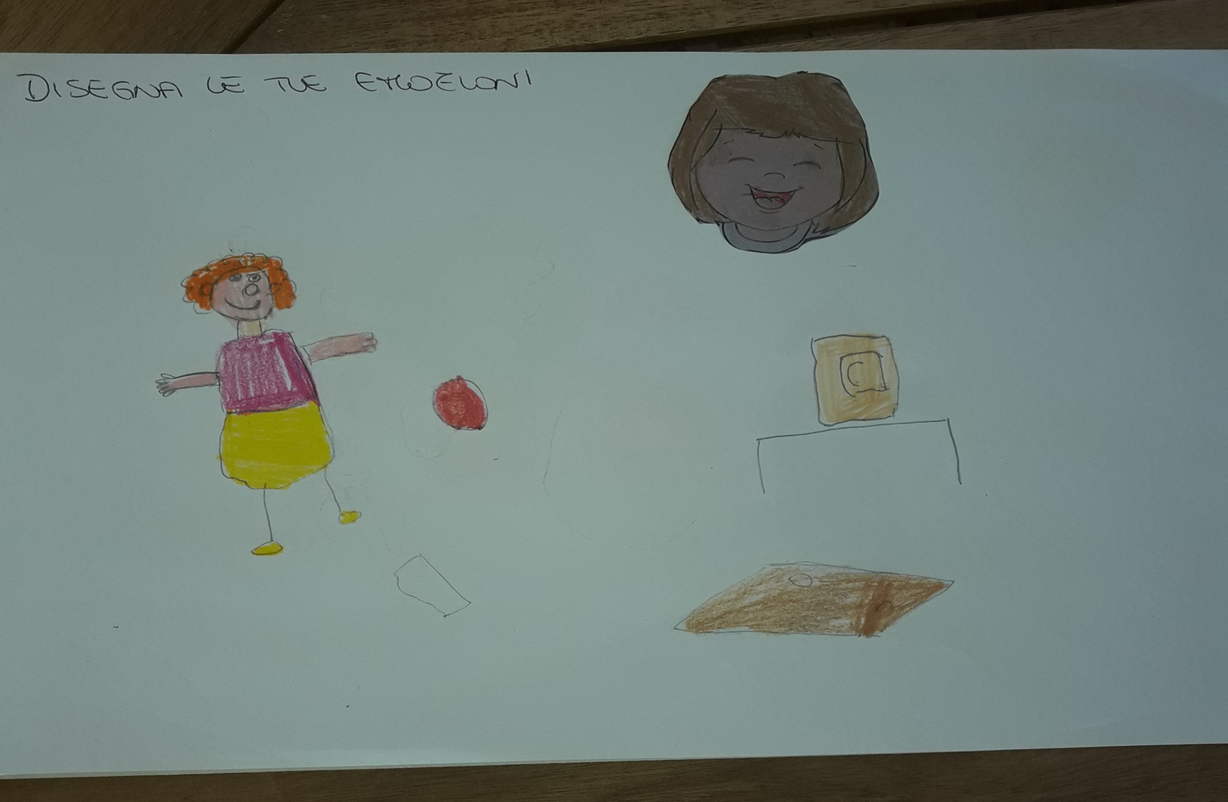 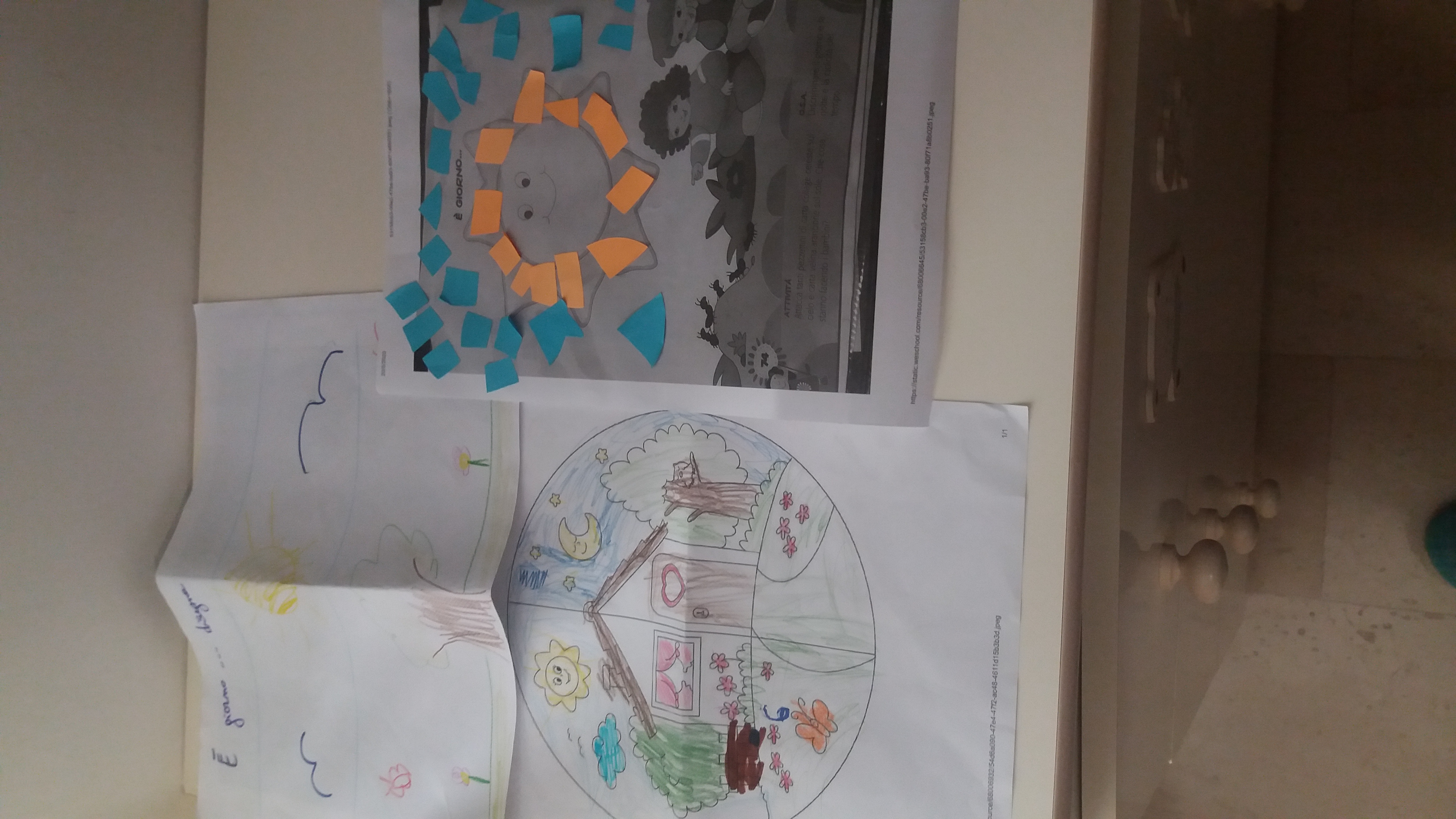 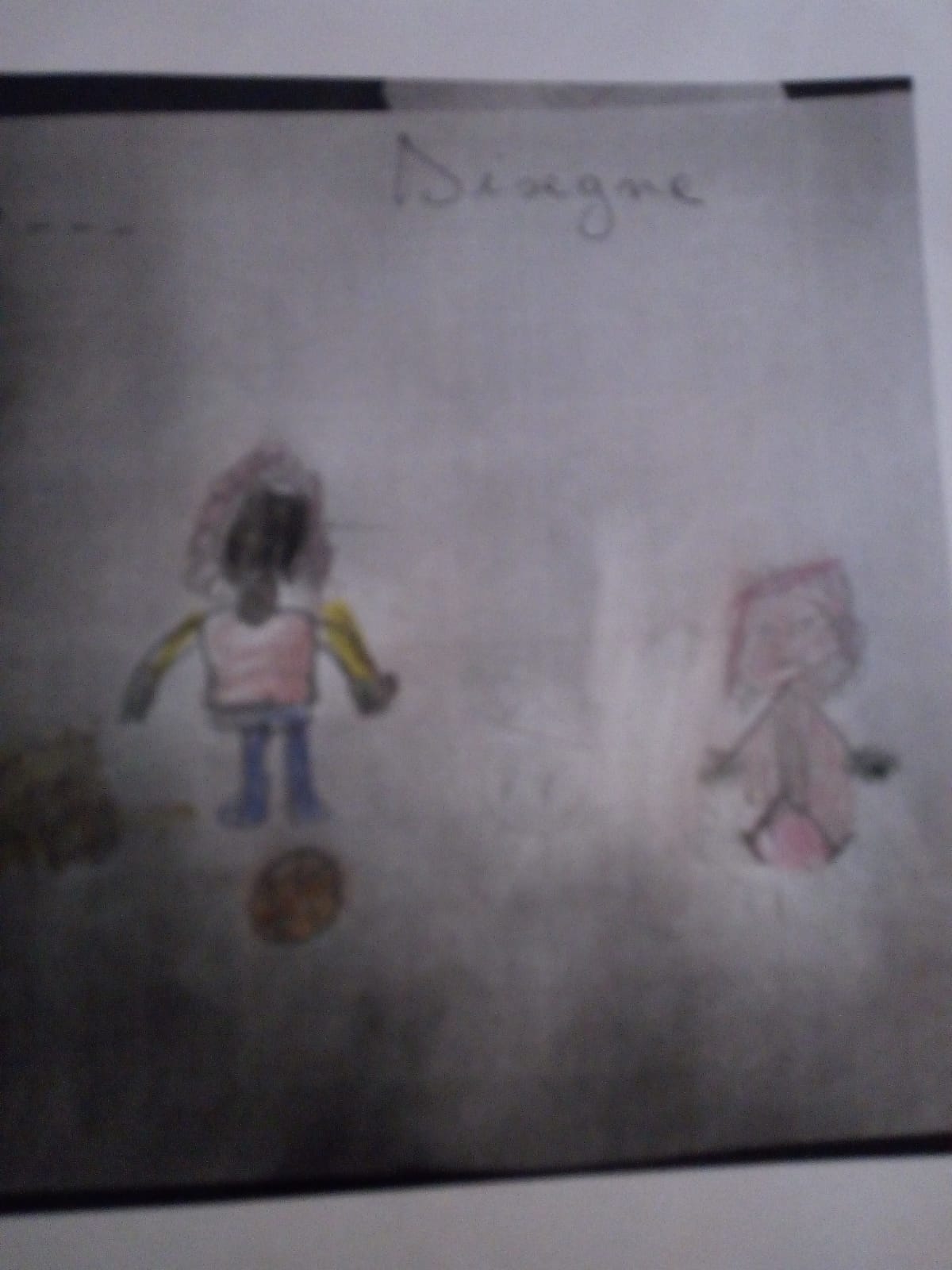 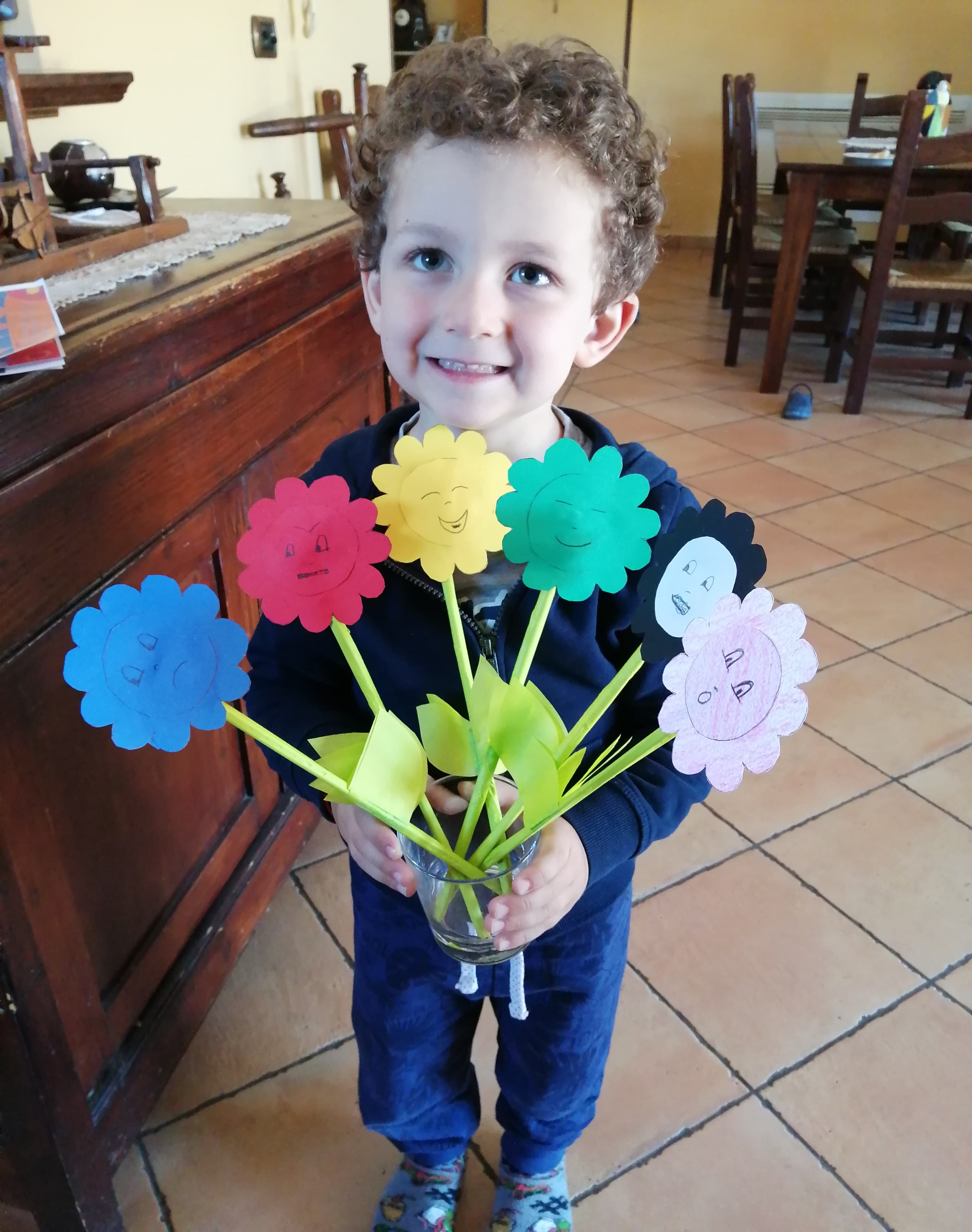 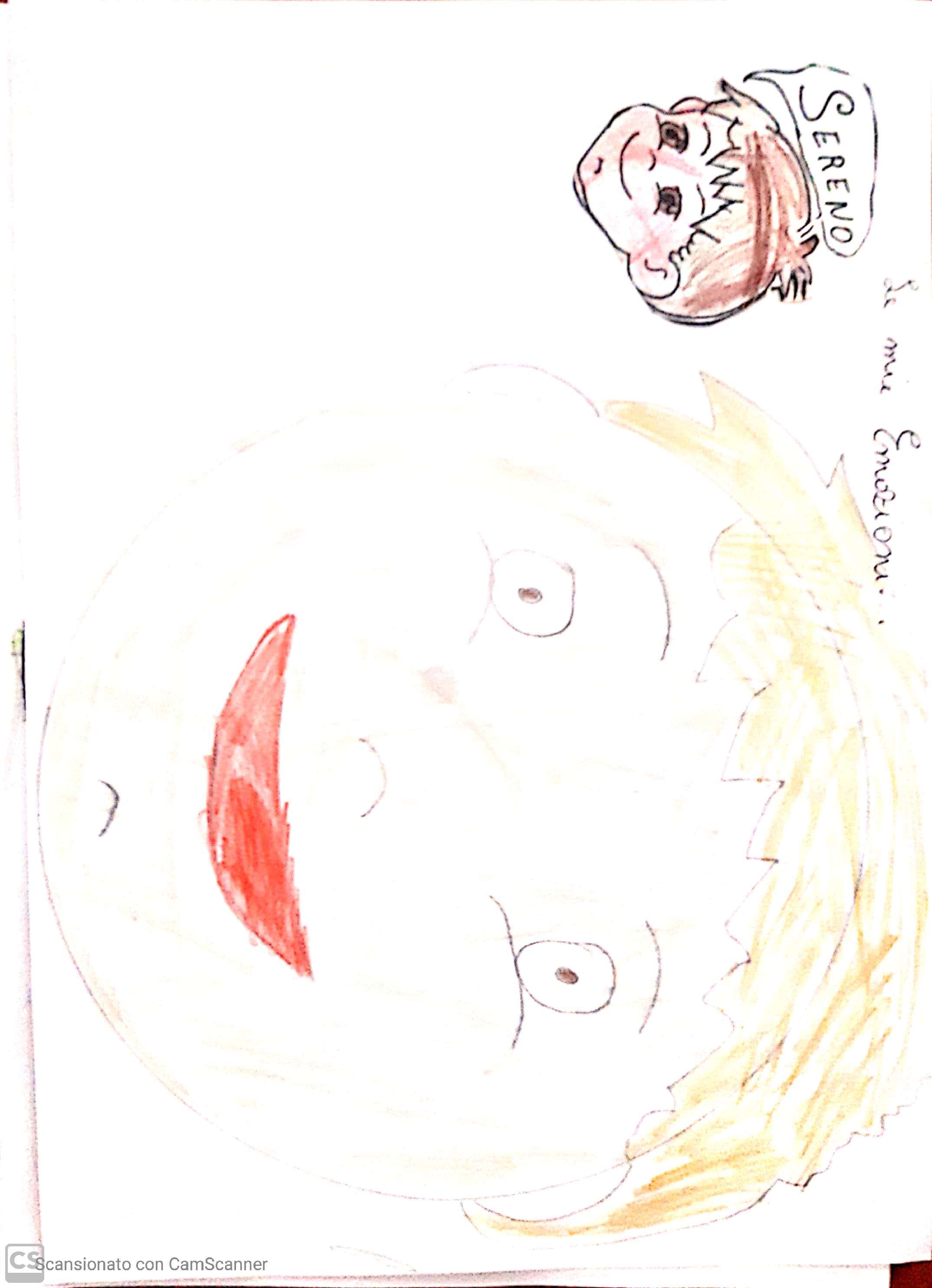 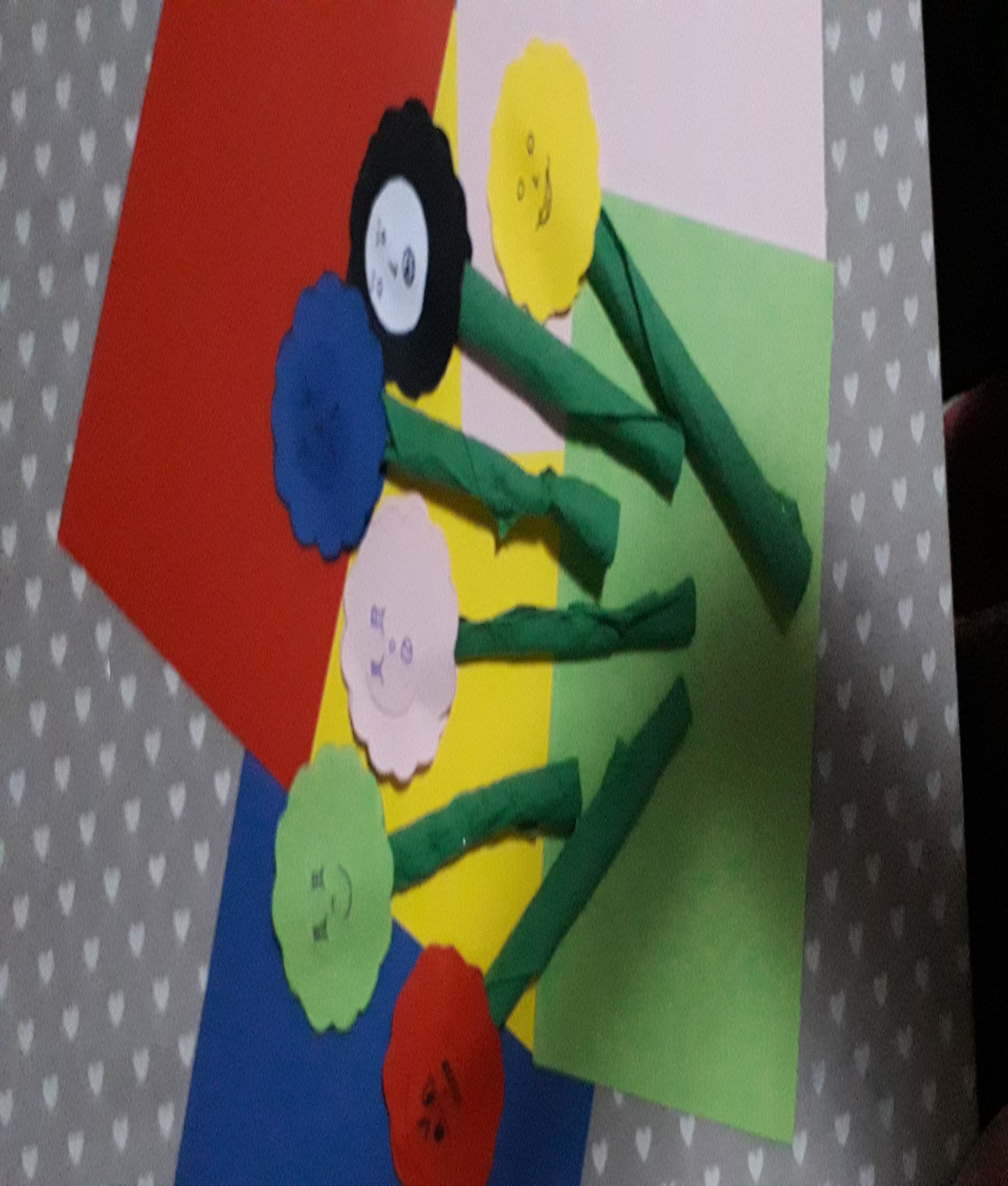 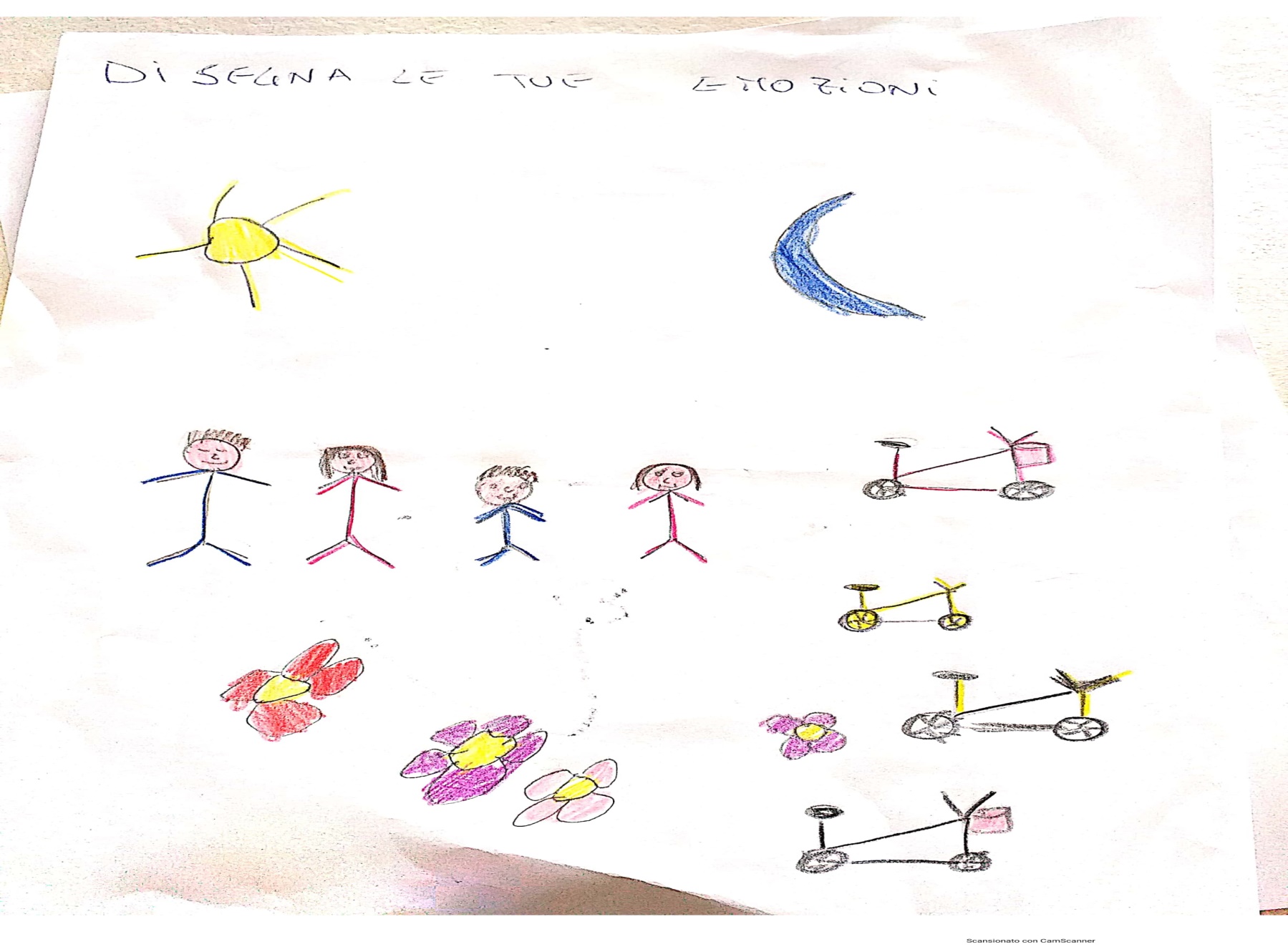 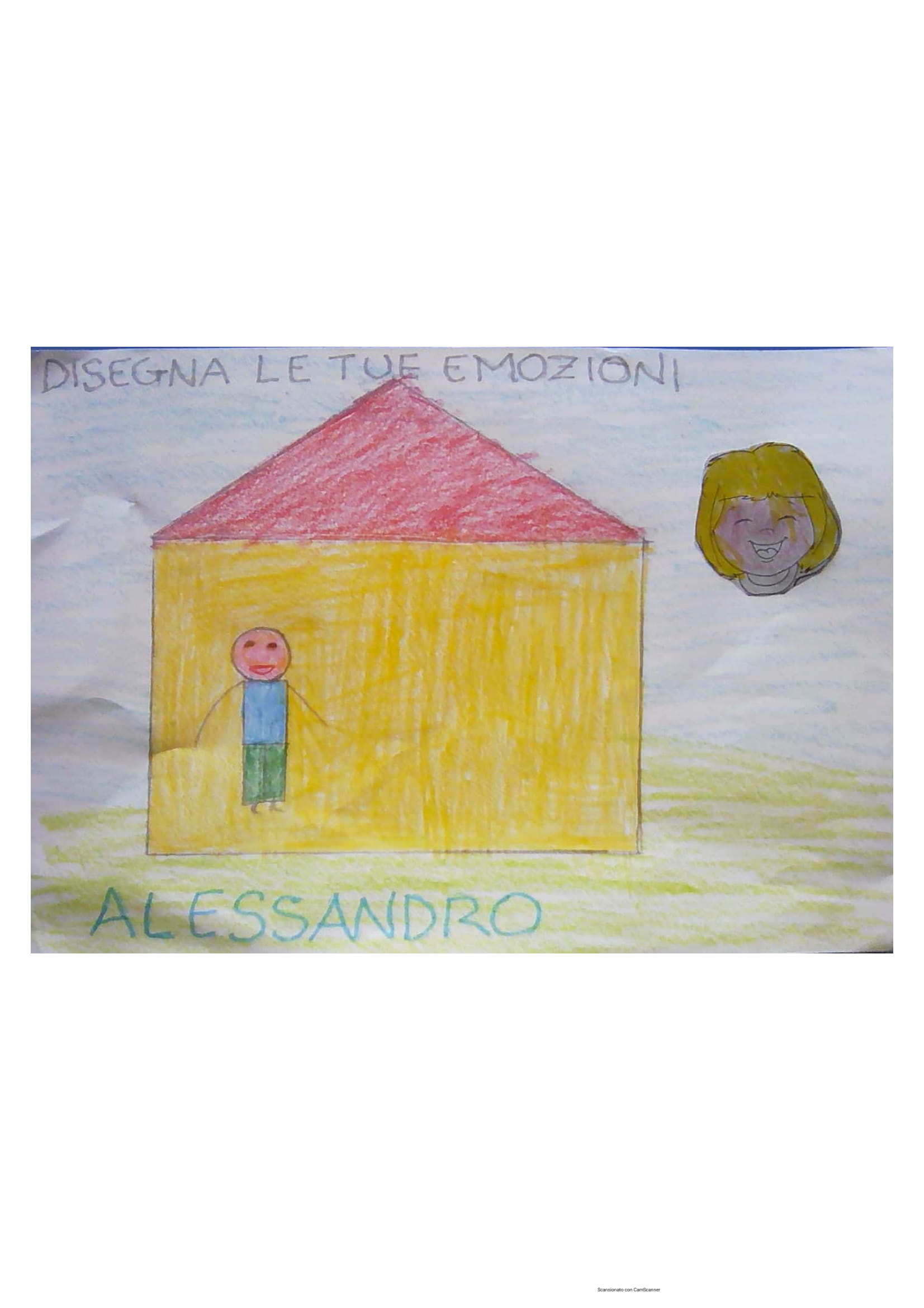 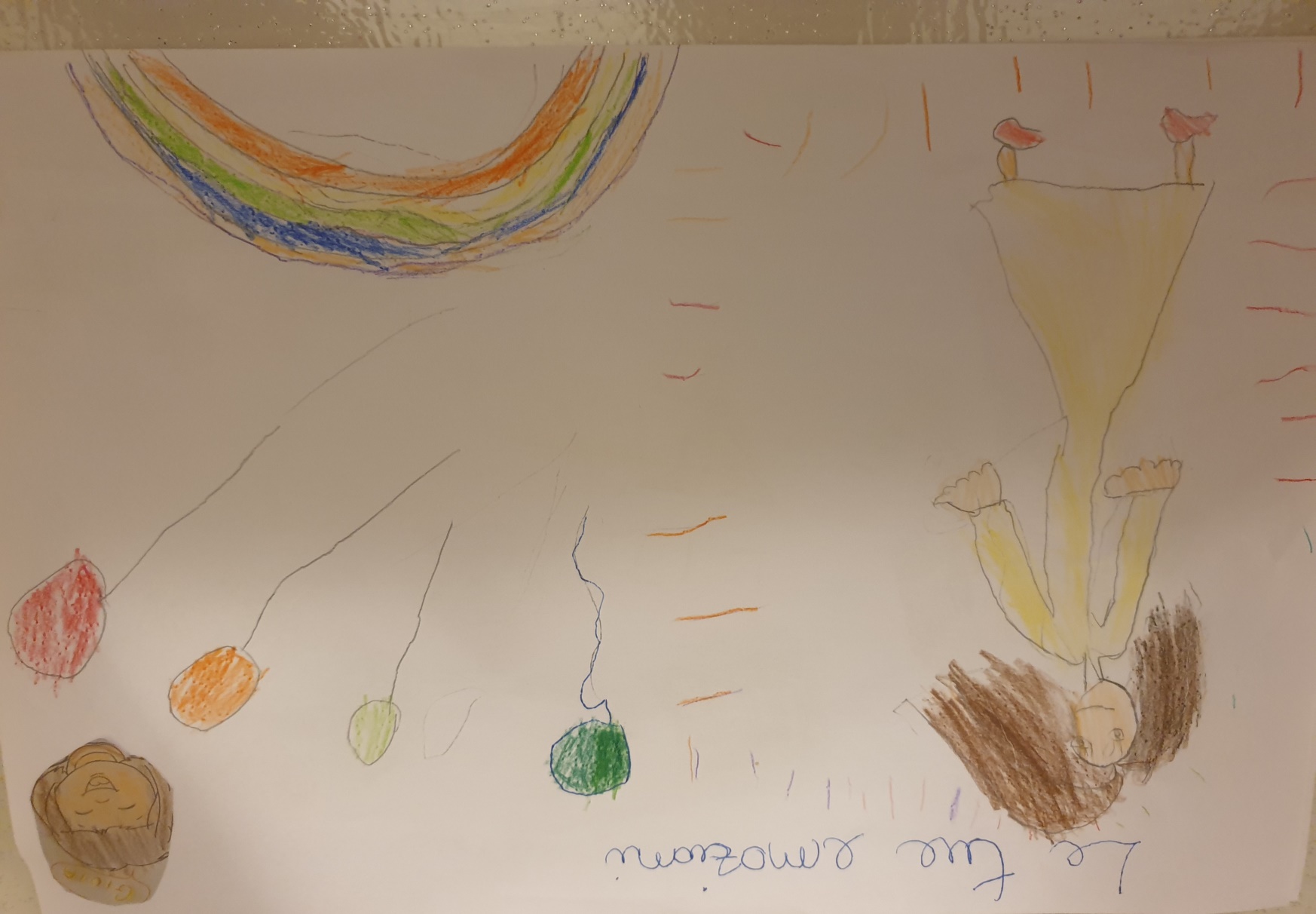 I bambini della sezione B della scuola dell’Infanzia di Lanzara:
-Alessandro A.                                -Rosario
-Gioia                                            -Alessandra 
-Aniello                                         -Sofia
-Nino                                             -Alicia
-Manuel                                         -Alfreda
-Giulia                                           -Rossana
-Ludovica                                       -Davide
-Claudia
-Vincenzo
-Alessandro I.
-Andrea
«Presto torneremo ad abbracciarci!»
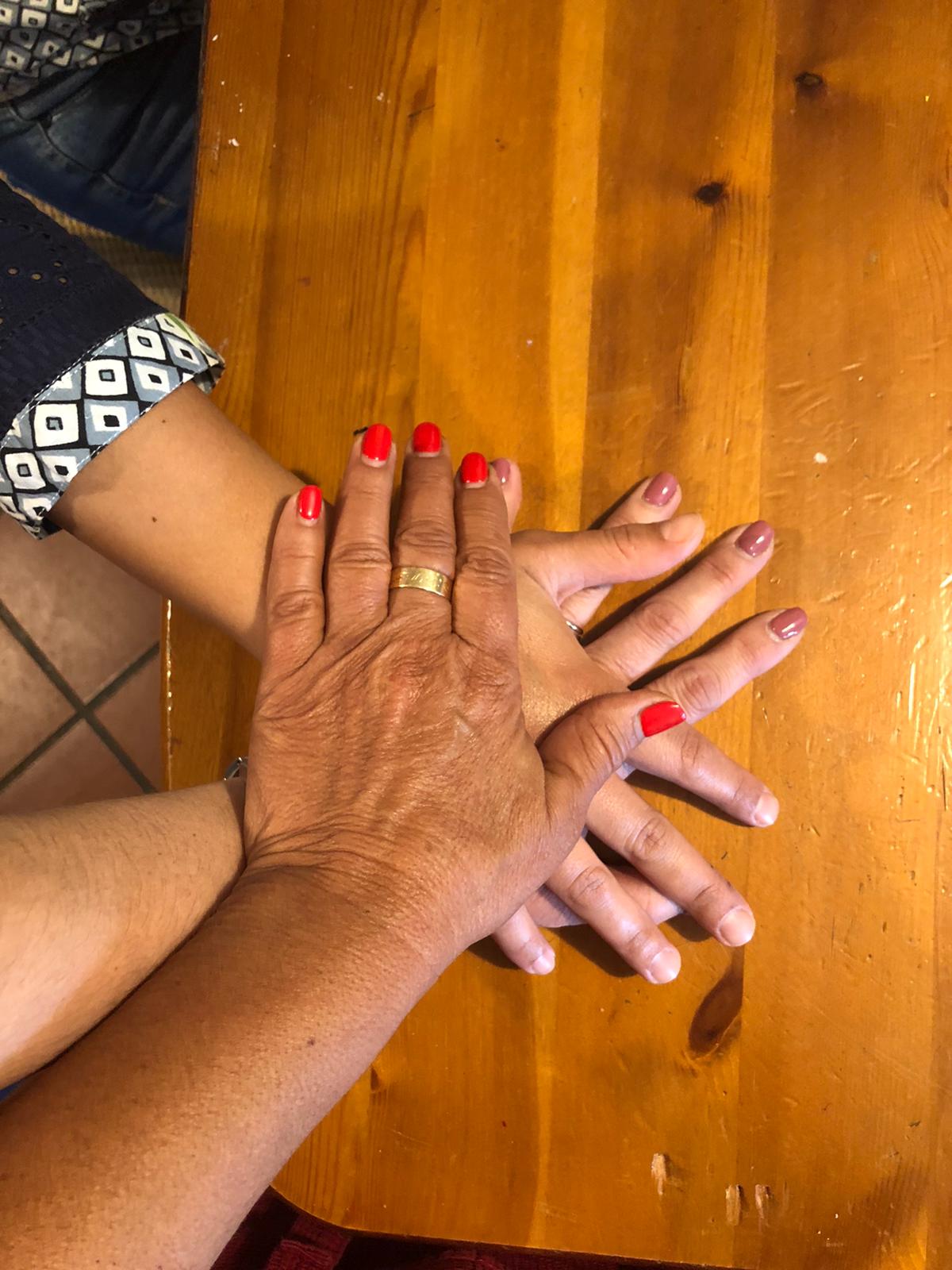 Le vostre maestre:
                                                                                  Maria
                                                                                  Germana 
                                                                                  Mariangela